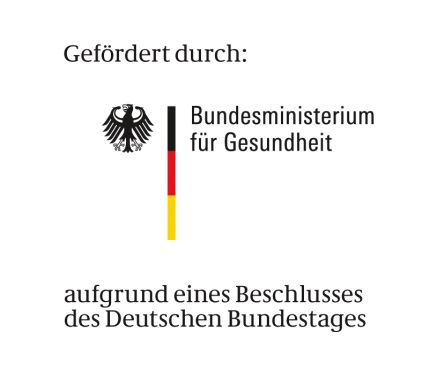 Corona Virus Pandemic Policy Monitor (COV-PPM) – Prof. Dr. Kayvan Bozorgmehr, Dr. Diogo Costa, Sven RohlederStoppt-Covid (RKI) – Dr. Vivian Bremer, Dr. Matthias an der Heiden, Andreas HicketierAim of COV-PPM:To prospectively document non-pharmaceutical interventions (NPIs) taken to contain the SARS-Cov-2 transmission across countries in the EU27, EEA+UK and at the federal state level in Germany.
Fakultät für Gesundheits-wissenschaften
AG 2: Bevölkerungsmedizin und Versorgungsforschung
Bozorgmehr K, Rohleder S, Duwendag S, Mohsenpour A, Saint V, Gold AW, Kaur S, Nutsch N, Costa D. Covid19 Pandemic Policy Monitor (COV-PPM): European level tracking of non-pharmaceutical interventions. medRxiv. 2021.05.20.21257507; https://doi.org/10.1101/2021.05.20.21257507
Methods
Started March 2020

Prospective recording on (bi-)weekly basis

Official authorities/gov. websites 
   (+ specific Covid-19 sites)

All sources stored (PDF/Screenshots)

Coding + (verbatim) comment/free texts 

Buzzwords: Relaxation / Enforcement

Validation: Random quality checks / graphical visualizations
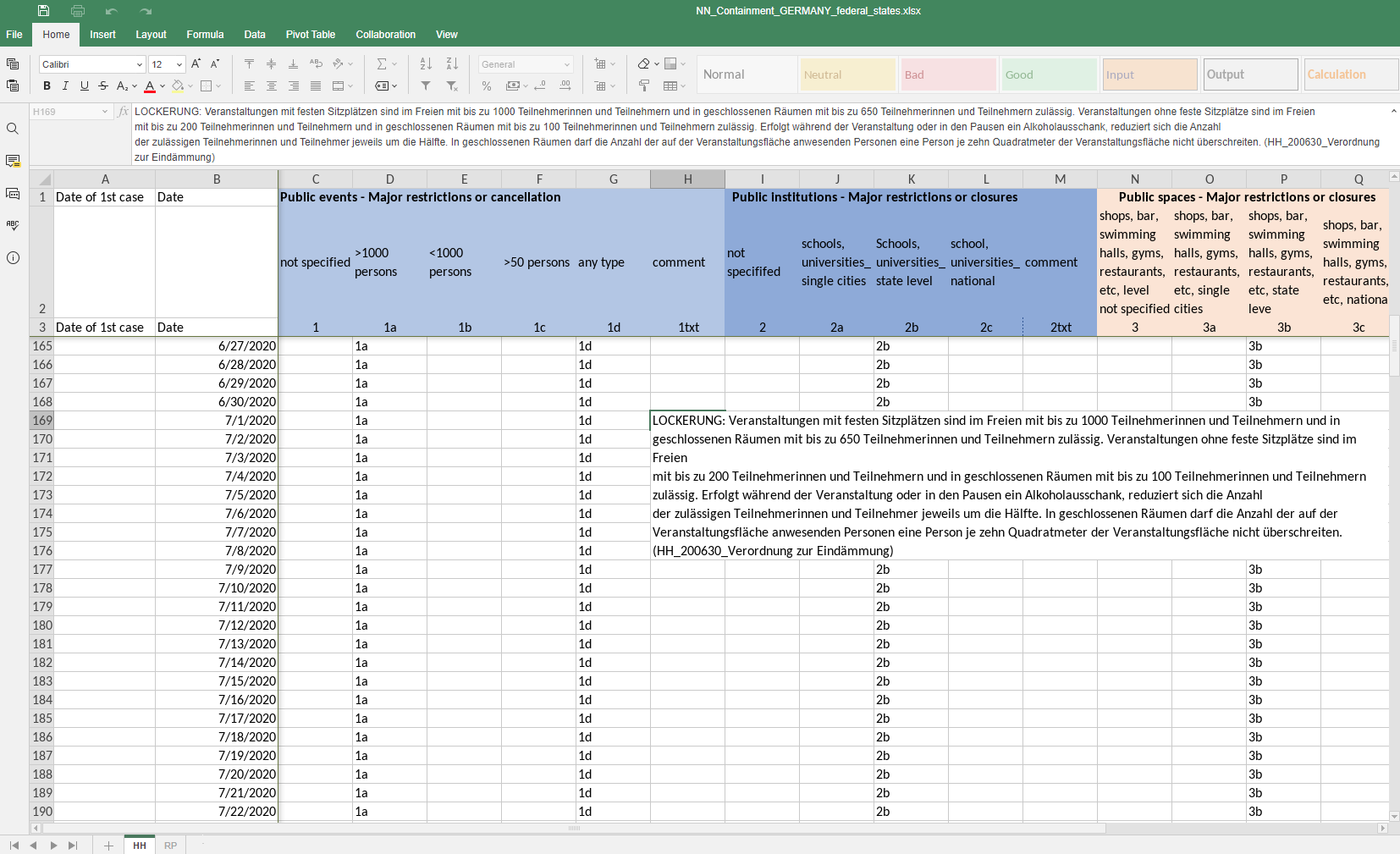 Kodierungsbeispiele für nicht-pharmazeutische Maßnahmen zur Eindämmung der COVID-10 Pandemie auf Bundeslandebene in Deutschland (CoV-PPM)
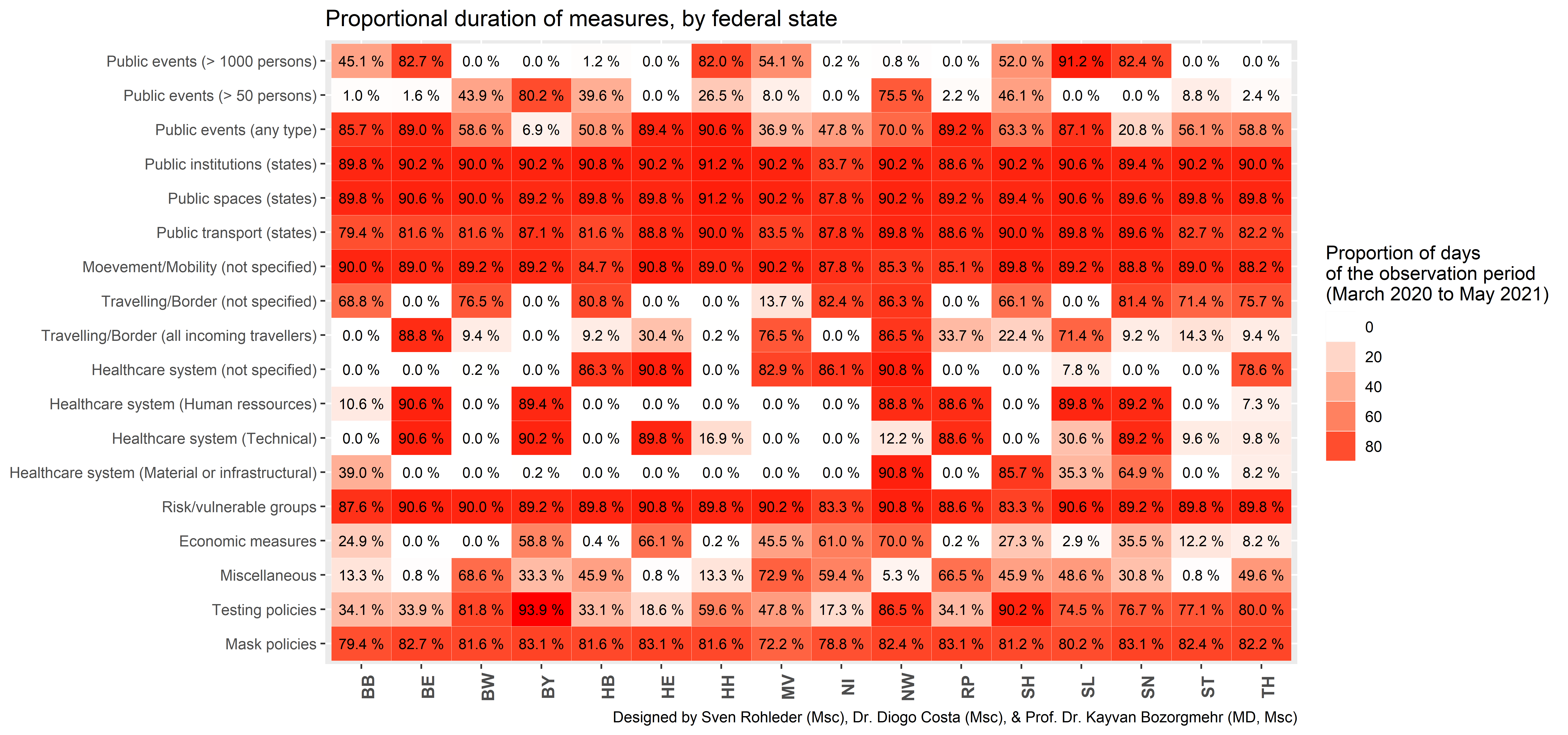 Covid-19 Maßnahmen nach Bundesland, 28.01.2020 – 15.04.2021
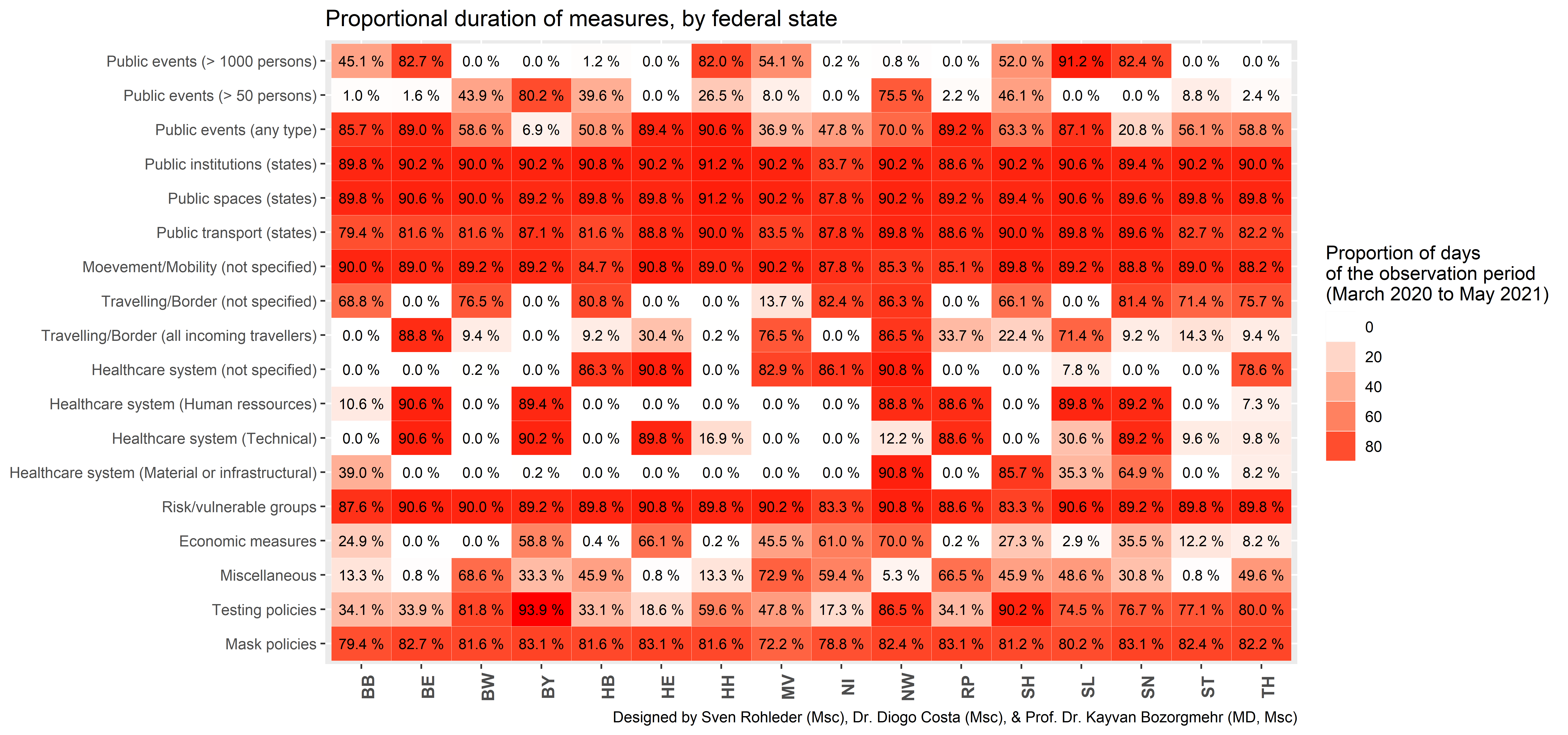 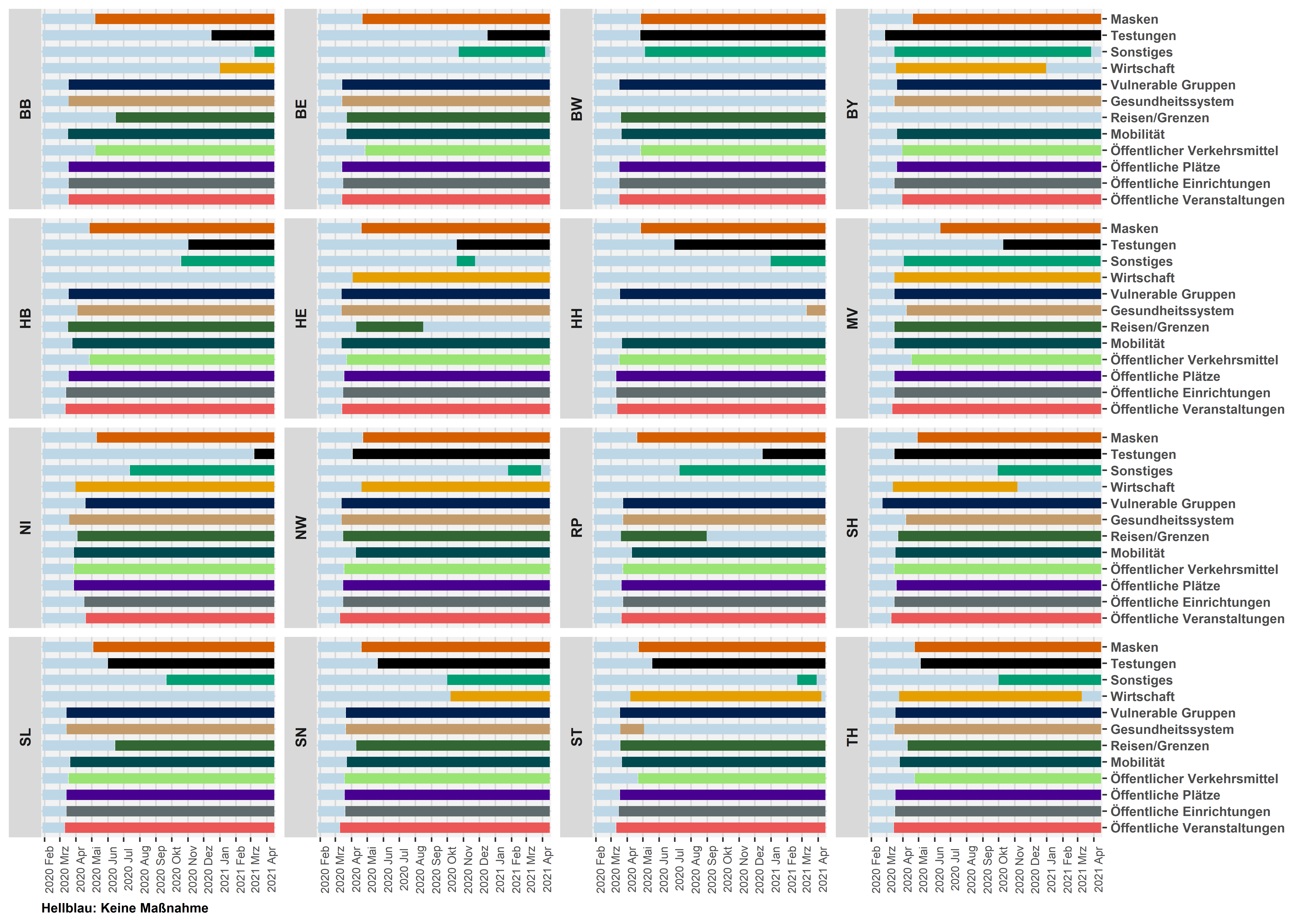 Covid-19 Maßnahmen nach Bundesland, 28.01.2020 – 15.04.2021
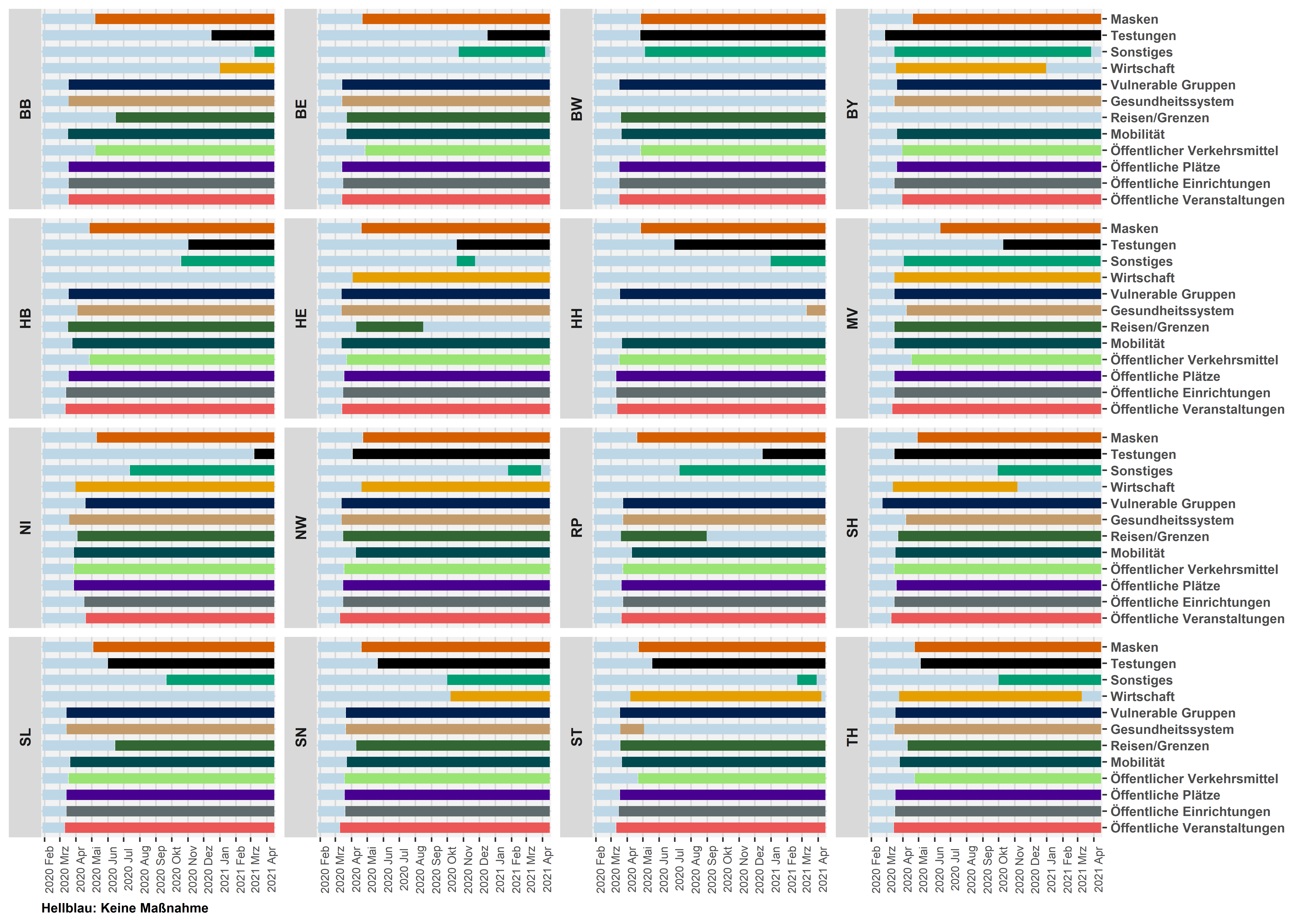 Covid-19 Maßnahmen: Lockerungen und Verschärfungen bei Veranstaltungen
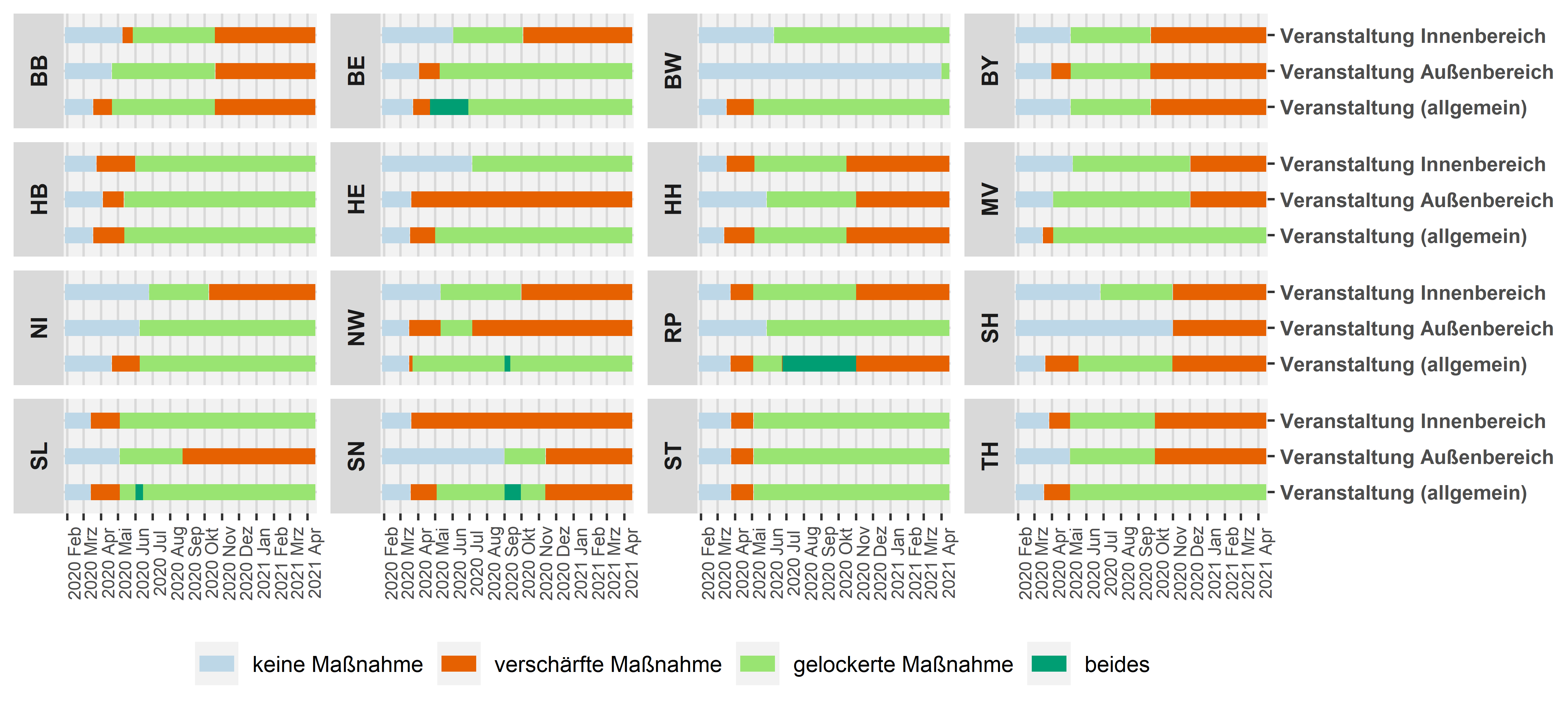 Covid-19 Maßnahmen: Lockerungen und Verschärfungen bei Veranstaltungen
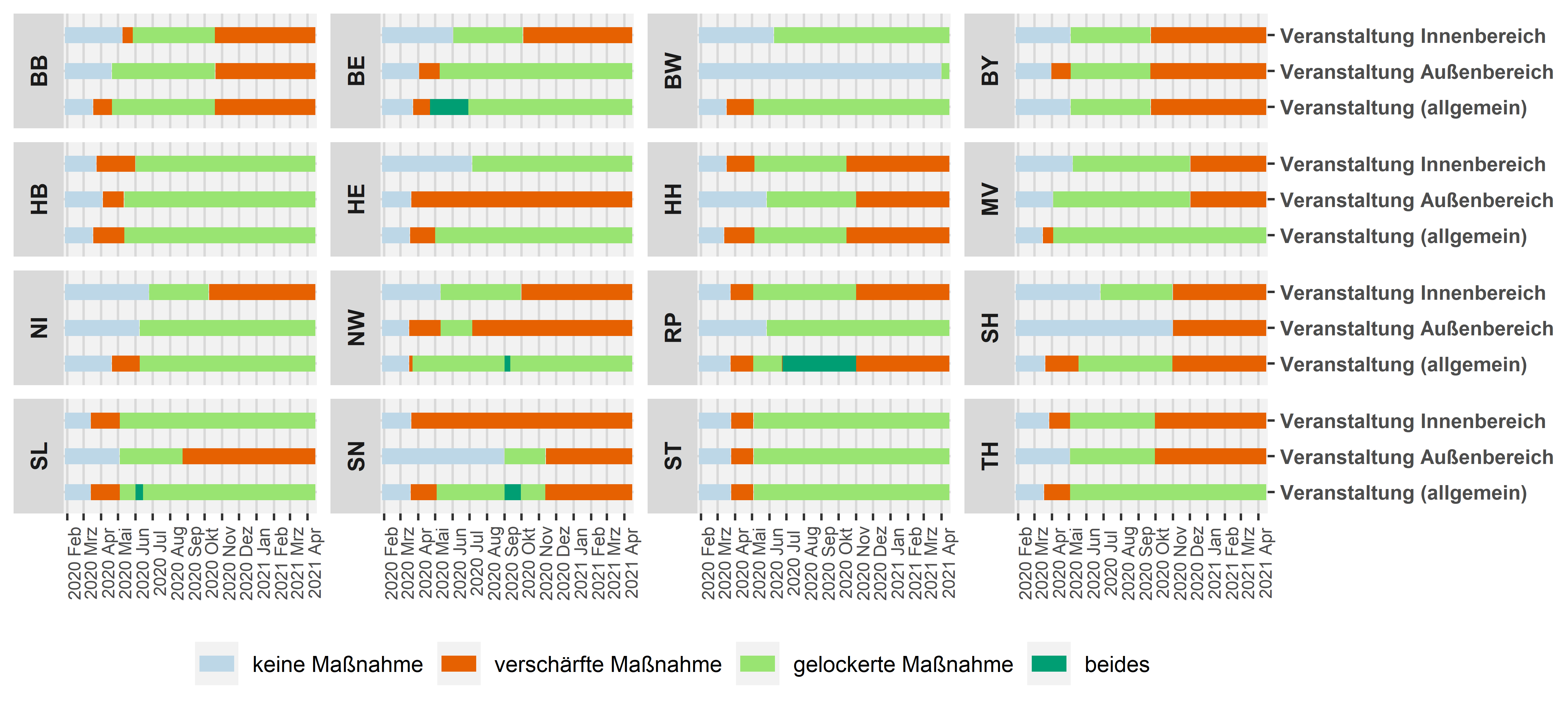 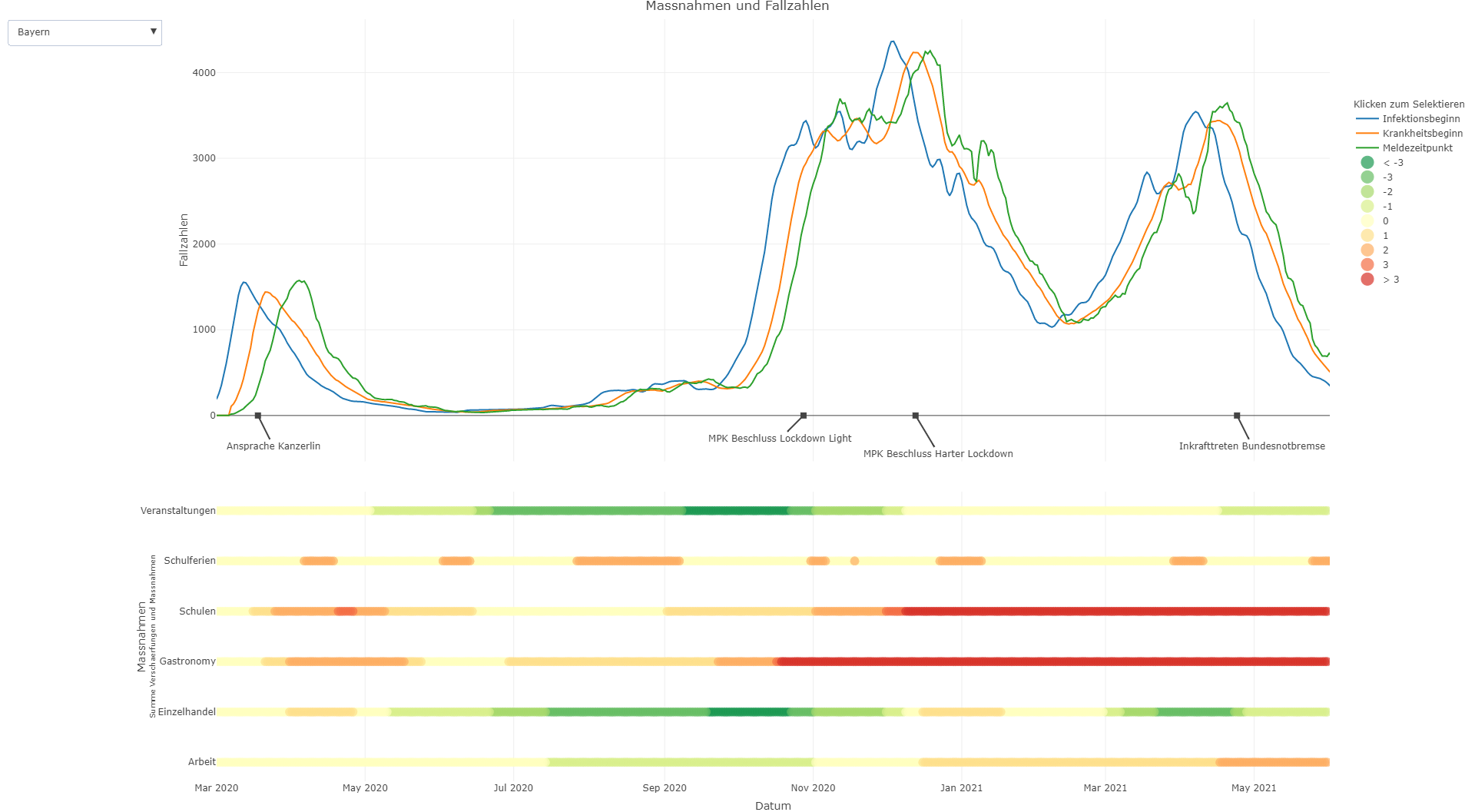 Conclusions
Monitoring policies is challenging and resource-intensive
Data validation and quality assurance is essential and a continuous effort
Data will be available for public-use
Integration in a dash-board would allow timely access and information to the public
Analysis of NPI effectiveness is possible and ongoing (Stoppt Covid)
German federal states - Sources
 
Baden-Württemberg: https://www.baden-wuerttemberg.de/de/service/aktuelle-infos-zu-corona/aktuelle-corona-verordnung-des-landes-baden-wuerttemberg/ 
Bavaria: https://www.stmgp.bayern.de/coronavirus/rechtsgrundlagen/ 
Berlin: https://www.berlin.de/corona/massnahmen/verordnung/ 
Brandenburg: https://www.landesrecht.brandenburg.de/dislservice/public/index.jsp; https://brandenburg-impft.de/bb-impft/de/aktuelles/; https://mik.brandenburg.de/mik/de/start/service/presse/pressemitteilungen/ 
Bremen: https://www.gesetzblatt.bremen.de; https://www.amtliche-bekanntmachungen.bremen.de 
Hamburg: https://www.luewu.de/gvbl/; https://www.hamburg.de/allgemeinverfuegungen/ 
Hesse: https://www.hessen.de/fuer-buerger/corona-hessen/verordnungen-und-allgemeinverfuegungen; https://www.hessen.de/fuer-buerger/corona-in-hessen/interviews-reden-und-mehr/corona-massnahmen-der-landesregierung-seit-dezember-2020
Lower Saxony: https://www.niedersachsen.de/Coronavirus/vorschriften/vorschriften-der-landesregierung-185856.html; https://www.niedersachsen.de/Coronavirus; https://www.niedersachsen.de/Coronavirus/aktuelle-presseinformationen-186247.html#aeltere_Meldungen 
Mecklenburg-Vorpommern: https://www.regierung-mv.de/corona/Verordnungen-und-Dokumente/; https://www.regierung-mv.de/corona/#wichtige%20Dokumente; https://www.regierung-mv.de/Aktuell; https://www.lagus.mv-regierung.de/Gesundheit/InfektionsschutzPraevention/Impfen-Corona-Pandemie/ 
North-Rhine-Westphalia: https://www.mags.nrw/coronavirus-rechtlicheregelungen-nrw; https://www.land.nrw/nl/node/23375 
Rhineland-Palatinate: https://corona.rlp.de/de/startseite/; https://corona.rlp.de/de/service/rechtsgrundlagen/ 
Saarland: https://www.saarland.de/DE/portale/corona/service/rechtsverordnung-massnahmen/rechtsverordnung-massnahmen_node.html Saxony: https://www.coronavirus.sachsen.de/amtliche-bekanntmachungen.html; https://www.coronavirus.sachsen.de/index.html; https://www.coronavirus.sachsen.de/newsroom-4155.html
Saxony-Anhalt: https://ms.sachsen-anhalt.de/themen/gesundheit/aktuell/coronavirus/ 
Schleswig-Holstein: https://www.schleswig-holstein.de/DE/Landesregierung/Themen/GesundheitVerbraucherschutz/Coronavirus/coronavirus.html; https://www.schleswig-holstein.de/DE/Schwerpunkte/Coronavirus/_documents/teaser_erlasse.html;jsessionid=F274B822369590071BEF2060DEBF64AE.delivery1-replication; https://www.schleswig-holstein.de/DE/Schwerpunkte/Coronavirus/Presse/PI/pressemitteilungen_node.html 
Thuringia: https://www.tmasgff.de/covid-19/rechtsgrundlage https://corona.thueringen.de/